Итоги работы 
ГБУЗ РБ БСМП г. Уфа 
за  2018 год
Главный врач 
И.М. Карамова
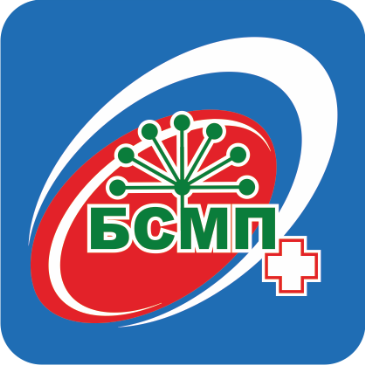 Объёмы оказания медицинской помощи
+8,7 %
+0,8%
+14,9%
Объёмы оказания медицинской помощи
+14,9%
+0,8%
Объёмы оказания медицинской помощи
Рост числа амбулаторных больных  за последние 3 года на 18,4%
Объем оказанной помощи детям и взрослым в БСМП в 2018 г.
ЭКСТРЕННЫЕ  ПОСТУПЛЕНИЯ, %
СЕЛЬСКИЕ и ИНОГОРОДНИЕ  ЖИТЕЛИ, %
ПОКАЗАТЕЛИ  РАБОТЫ
Стационарная  медицинская  помощь 
(ОМС ПГГ)
ТЕРАПЕВТИЧЕСКАЯ СЛУЖБА: 
ПОКАЗАТЕЛИ  РАБОТЫ
2017
ПЕДИАТРИЧЕСКАЯ СЛУЖБА 
  ПОКАЗАТЕЛИ  РАБОТЫ
ХИРУРГИЧЕСКАЯ СЛУЖБА:   
ПОКАЗАТЕЛИ  РАБОТЫ
Оперативные   вмешательства
Количество операций
Количество операций 
на одного оперированного
больного:
 2016 год – 1,3
2017 год – 1,2
2018 год – 1,2
-2,1 %
+4,7 %
-6,3%
+3,9 %
Количество
оперированных больных
+3,1%
+17,7 %
+1,6 %
+3,9%
Хирургическая   деятельность
СТРУКТУРА  ЛЕТАЛЬНОСТИ
Болезни системы кровообращения
Болезни пищеварения
Прочие
Травмы, отравления и воздействия внешних причин
Болезни органов дыхания
Болезни системы кровообращения
Травмы, отравления и воздействия внешних причин
Структура 
досуточной 
летальности, %
Прочие
Болезни органов пищеварения
Болезни органов дыхания
травматологическИЙ  центр 1 уровня
ПОКАЗАТЕЛИ
травматологическИЙ  центр 1 уровня
Д Т П
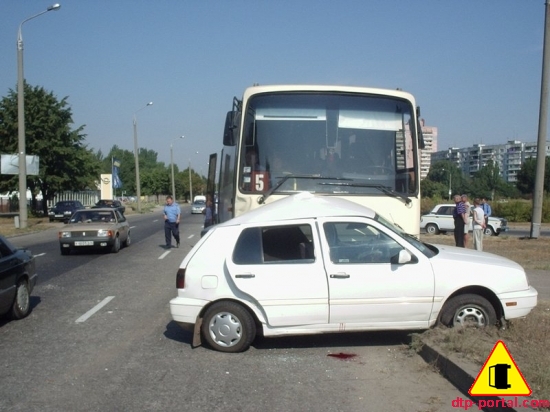 Куст травматологического  центра 1 уровня ГБУЗ РБ БСМП Г.УФА /Д Т П/
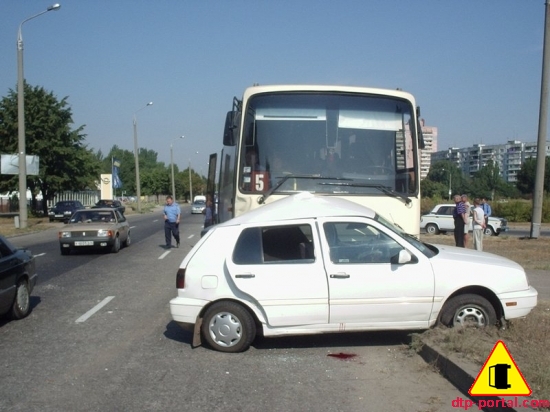 Лечебно-диагностические отделения
количество процедур
лечебно-диагностические отделения
Число  процедур  на  одного  больного
Результаты работы
РСЦ № 1 
по итогам 2018 года
число больных с  ОНМК, пролеченных в зоне действия  РСЦ  № 1
46852
14921
СТРУКТУРА ОНМК в БСМП
Госпитализация пациентов с  ИИ до 4,5 час, %
Проведение  тромболитической  терапии 
в зоне ответственности  РСЦ № 1
Проведение  тромболитической  терапии  в РСЦ РБ
Проведение  оперативных  вмешательств
Вмешательства при ОНМК, проводимые в РСЦ РБ
число больных с ОКС, пролеченных в зоне действия РСЦ №1
37252
13912
Структура ОКС в БСМП
Госпитализация пациентов с ИМ 
до 6 час от начала заболевания, %
Госпитализация пациентов с ОКС 
до 12 час. от начала заболевания, %
Тромболитическая терапия, % от ОИМ с ↑ ST
Оперативные вмешательства больным с ОКС в БСМП
Оперативные вмешательства больным с ОКС в РСЦ РБ
Консультативная и выездная работа с ПСО специалистами ГБУЗ РБ БСМП г.Уфа
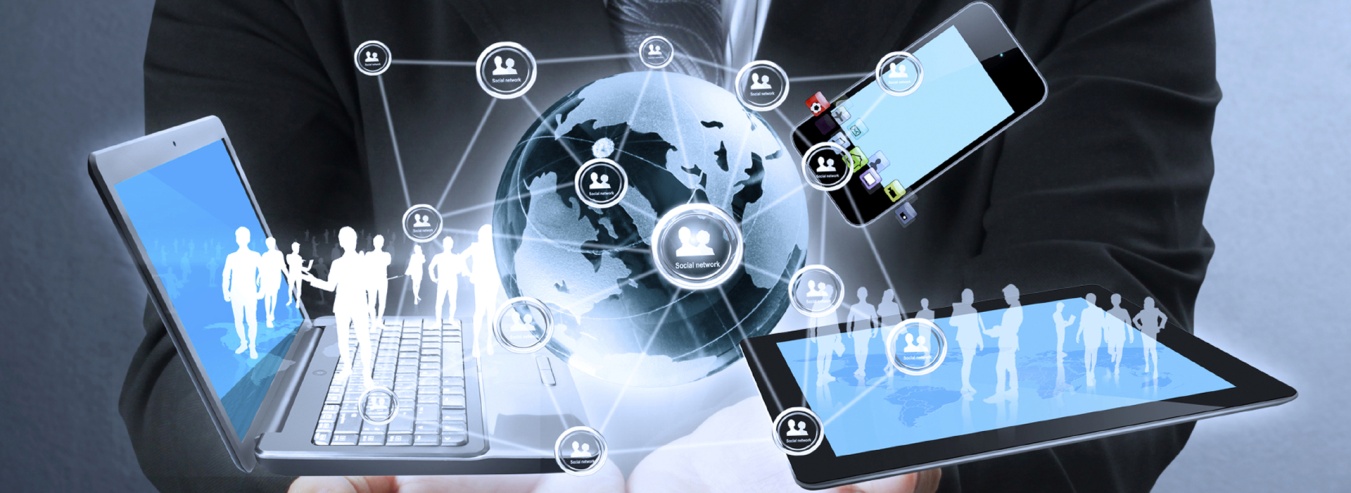 Проведено 
онлайн-консультаций:
                     1 781
Показатели  деятельности  по  РСЦ  РБ
Укомплектованность кадрами, %
Критерий эффективности – укомплектованность
 врачебным и средним мед. персоналом 
не менее 70%
Текучесть врачей:
2017 год – 10,0 %
2018 год – 9,0 % 

Текучесть медсестер:
2017 год - 14,0 %
2018 год – 13,0 %

Критерий-не более 5,0 %
НАШИ  кадрЫ
35
5
ВРАЧИ
Заслуженный врач РФ - 1
Заслуженный врач РБ - 16
Отличник здравоохранения РФ - 4
Отличник здравоохранения РБ – 26
Почетная грамота  МЗ РФ – 26

МЕДСЕСТРЫ
Заслуженный работник здравоохранения РБ - 7
Отличник здравоохранения РБ – 21
Почетная грамота МЗ РФ - 15
Целевые показатели реализации «дорожной карты»
экспертиза   качества  оказания медицинской  помощи  (СМО, ТФОМС)
Проверено 7 168 мед. карт
Число случаев с уменьшением 
стоимости лечения 
355 –4,9 %
Результаты работы со страховыми организациями
 в части снижения финансовых санкций 
в ГБУЗ РБ БСМП г.Уфа за 2018 год
3 346 643 руб.
Укрепление 
материально-технической базы
медицинское оборудование
Кровати функциональные трехсекционные
Аппарат ультразвуковой диагностический стационарный цифровой с непрерывным цветным "допплером"
Стол операционный ОМ
Эндоскопическое оборудование Olympus Medical Systems Corp
Аппарат искусственной вентиляции легких Synovent E3
Организационно - методическая  работа
Выступления в СМИ –6
Выступления в СМИ - 6
Дни здоровья – 18                        Школы здоровья – 92 цикла, обучено 1194 чел:
Кардиошкола – 170 чел.
Школа профилактики инсульта – 172 чел.
Школа ЗОЖ – 160 чел.
Школа уролога – 167 чел.
Школа АГ – 165 чел.
Школа для врачей Рациональной антитромботической терапии –100
Школа Антитромботической терапии для пациентов – 97
Школа ухода после ОНМК – 163 чел.
Школа
Конференции, семинары – 65 (1487 чел).
Масштабные акции в аккордные дни – 5:
Формула здоровья – 3 - 769 чел.
Всемирный день защиты детей – 157 чел.
ЗОЖ – 145 чел.
День мира и знаний  –  157  чел.
Издание методической литературы
Информационные письма: «Восстановление после инсульта»; «Хирургическая тактика при травматических повреждениях живота», Буклет «По пути к ЗОЖ»
Памятки для населения: «А Вы сделали УЗИ сосудов шеи?»»
видеофильмы – 56
социальные ролики – 68
Баннеры - 2
Встречи с пациентами - 4
информационные статьи – 11
памятки для населения -  189
плакаты – 138
Размещение  на 
официальном сайте
Удовлетворенность пациентов качеством медицинской помощи – 89%
Проведение анкетирования – охват 672 чел: 
Анкетирование анонимное среди пациентов отделений «ЕНИ» с охватом 50 чел.
- Анкетирование анонимное по ВИЧ среди пациентов отделений с охватом 50 чел.
Анкетирование
Участие в конкурсах
Республиканский конкурс на лучшую наглядную агитацию по медицинской профилактике 2018г.  -   8  ПРИЗОВЫХ  МЕСТ
 Республиканский конкурс на звание «Лучший врач» в 2018 г. – 2 призовых места
VII  Международный  профессиональный конкурс мастерства по массажу «Все в твоих руках»
Внештатная работа по КООРДИНАЦИи МЕДИЦИНСКОЙ ПОМОЩИ ПРИ ОНМК
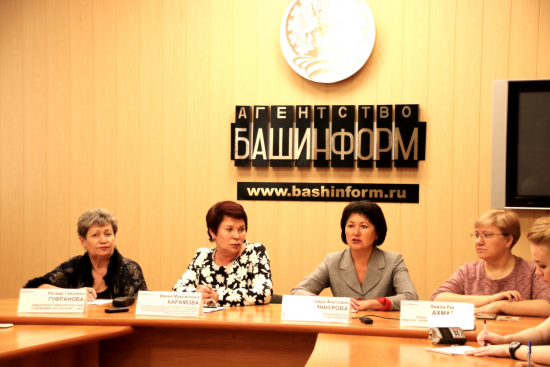 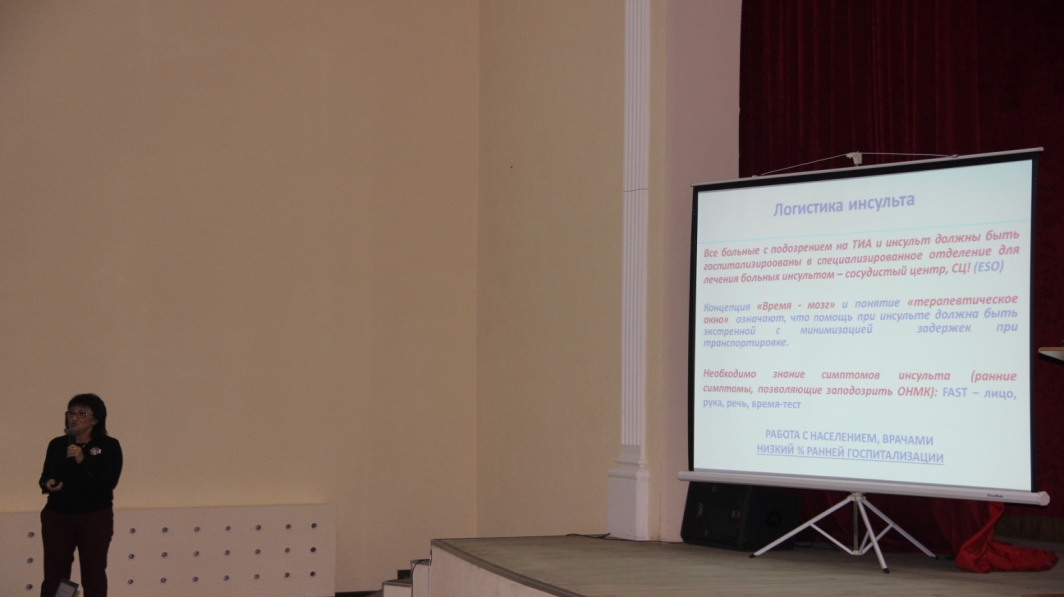 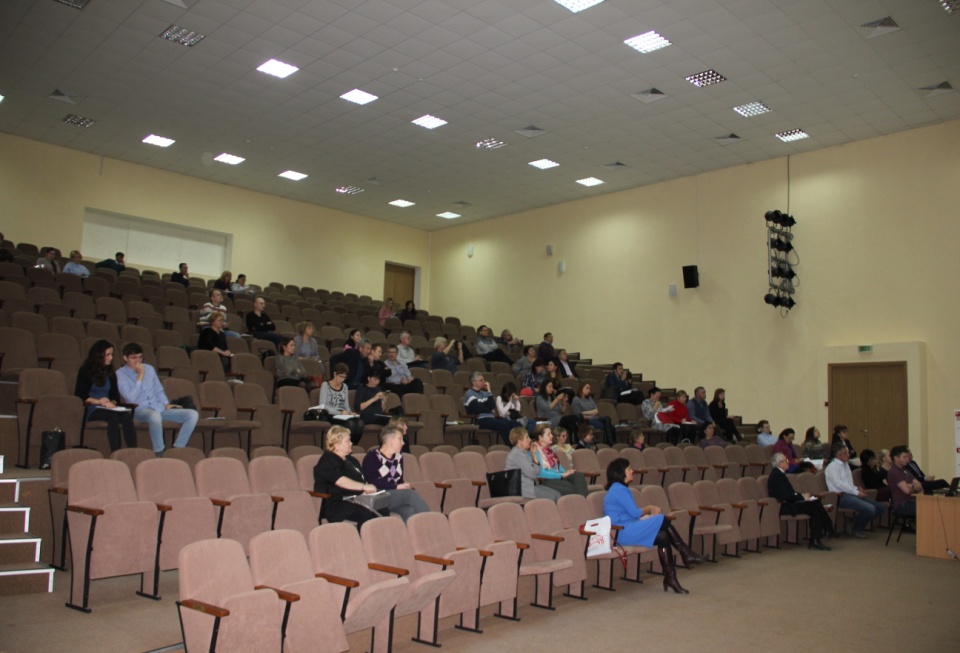 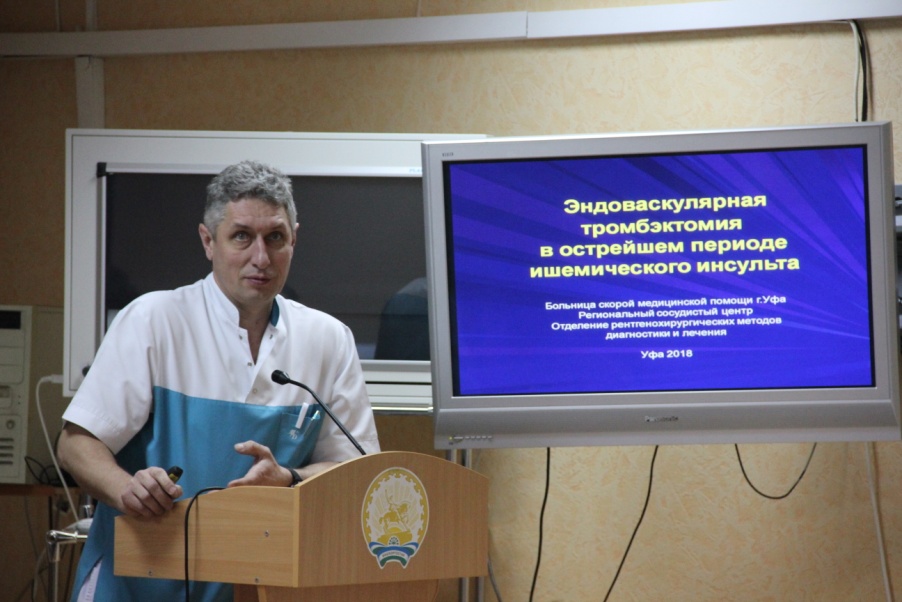 ОТКРЫТЫ ШКОЛЫ:  «АНТИТРОМБОТИЧЕСКАЯ ТЕРАПИЯ ДЛЯ ПАЦИЕНТОВ»  
                                      «РАЦИОНАЛЬНАЯ АНТИТРОМБОТИЧЕСКАЯ ТЕРАПИЯ ДЛЯ ВРАЧЕЙ»
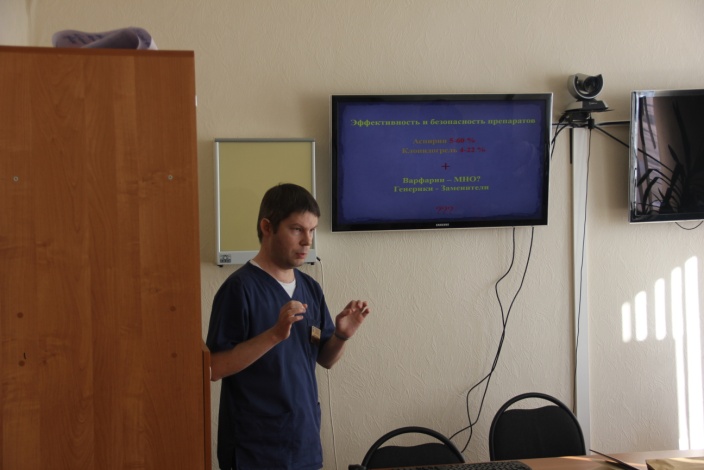 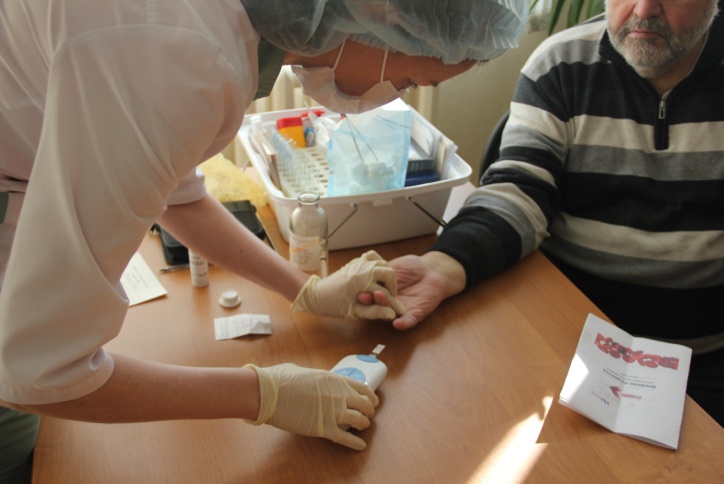 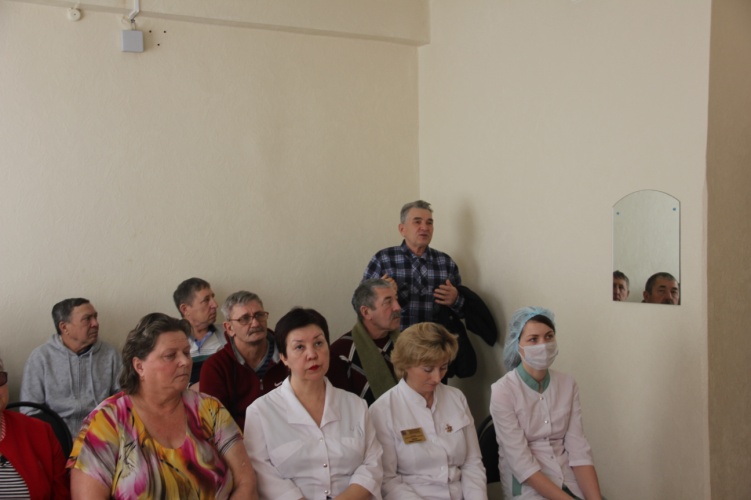 Внедрение системы менеджмента качества
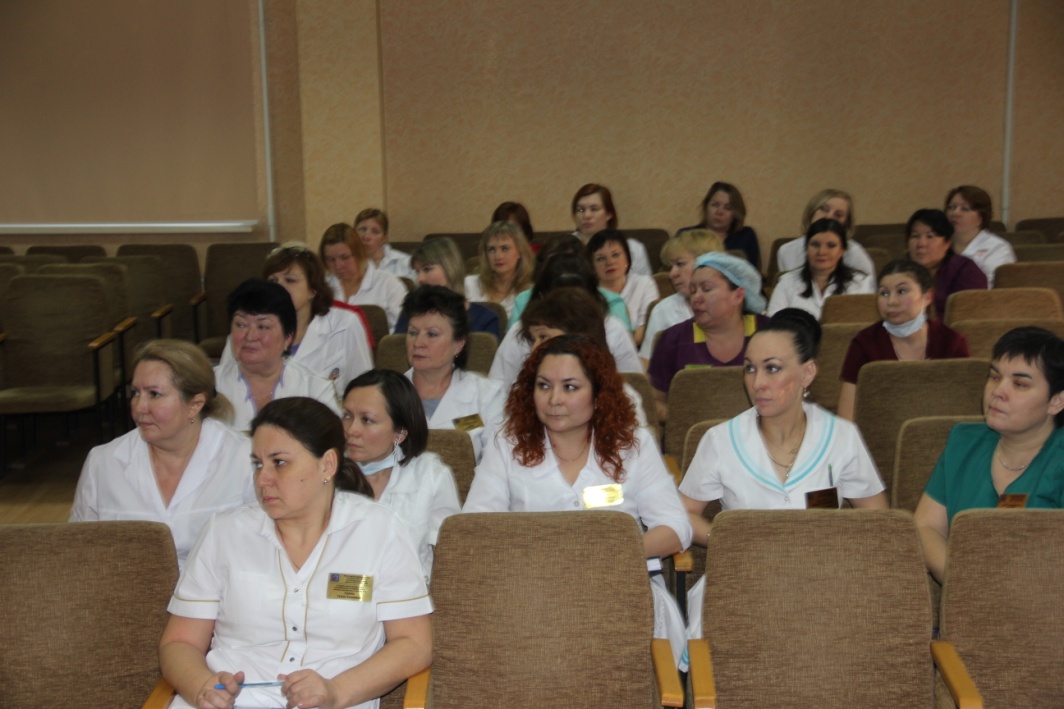 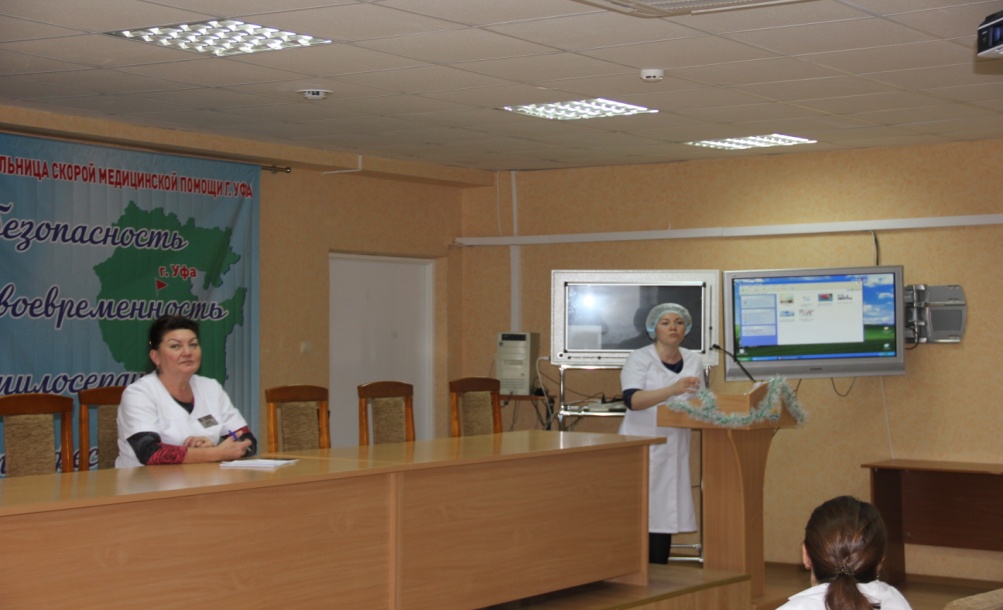 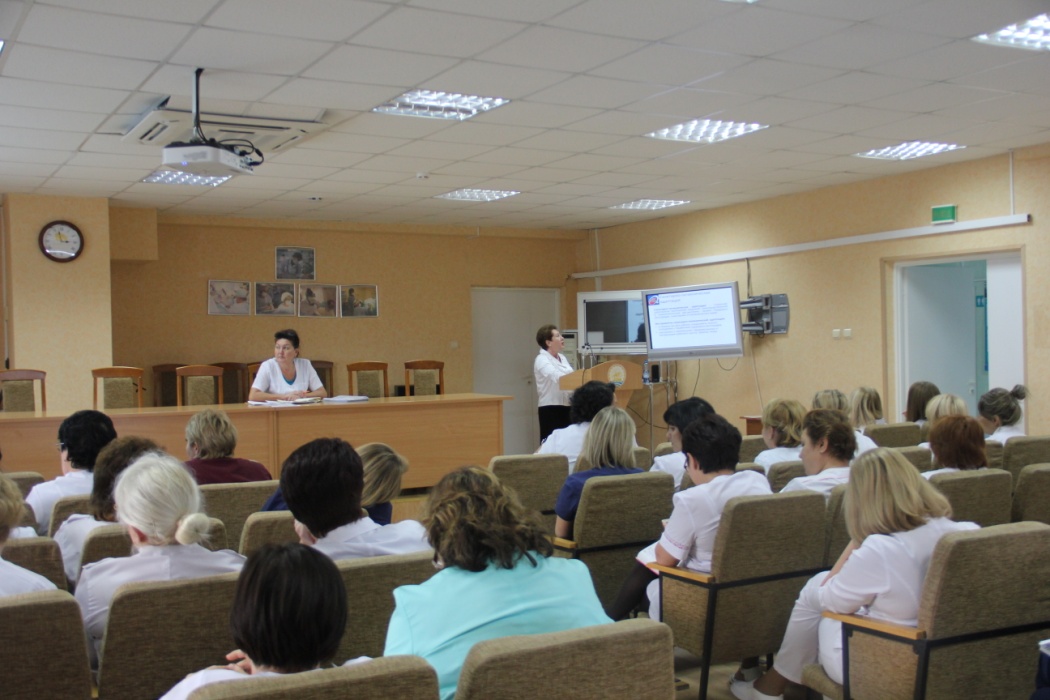 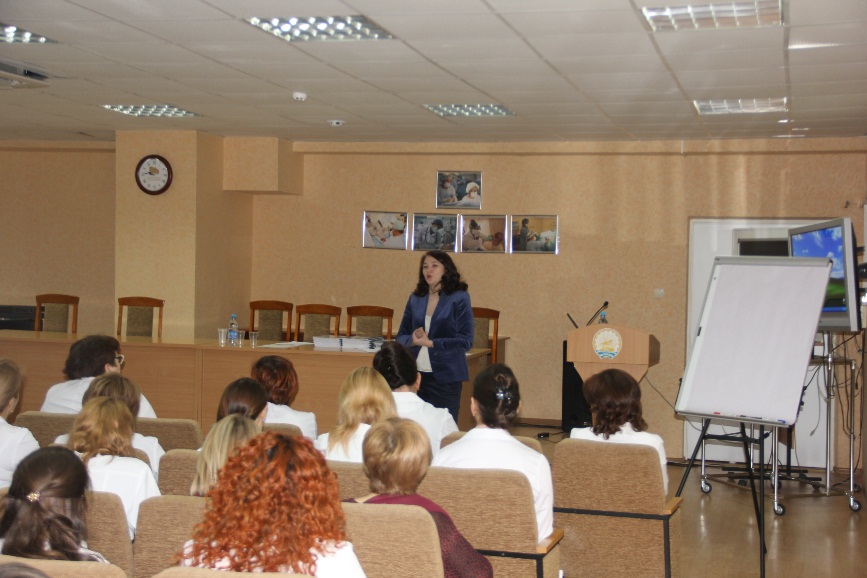 ОБЩЕСТВЕННАЯ ЖИЗНЬ БОЛЬНИЦЫ
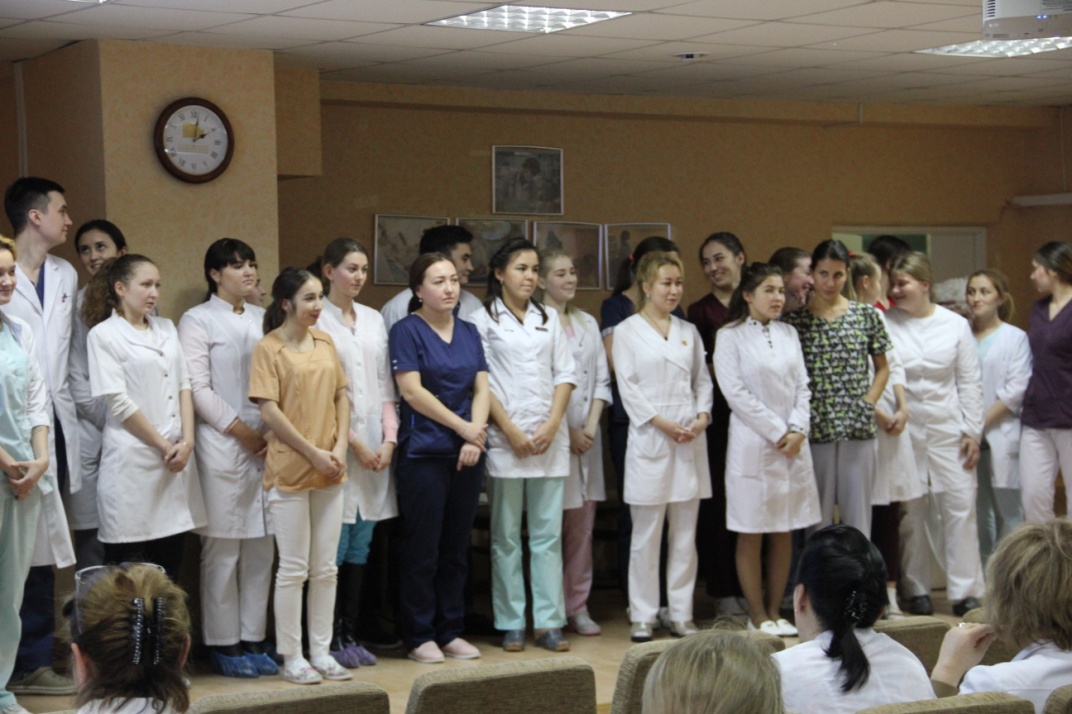 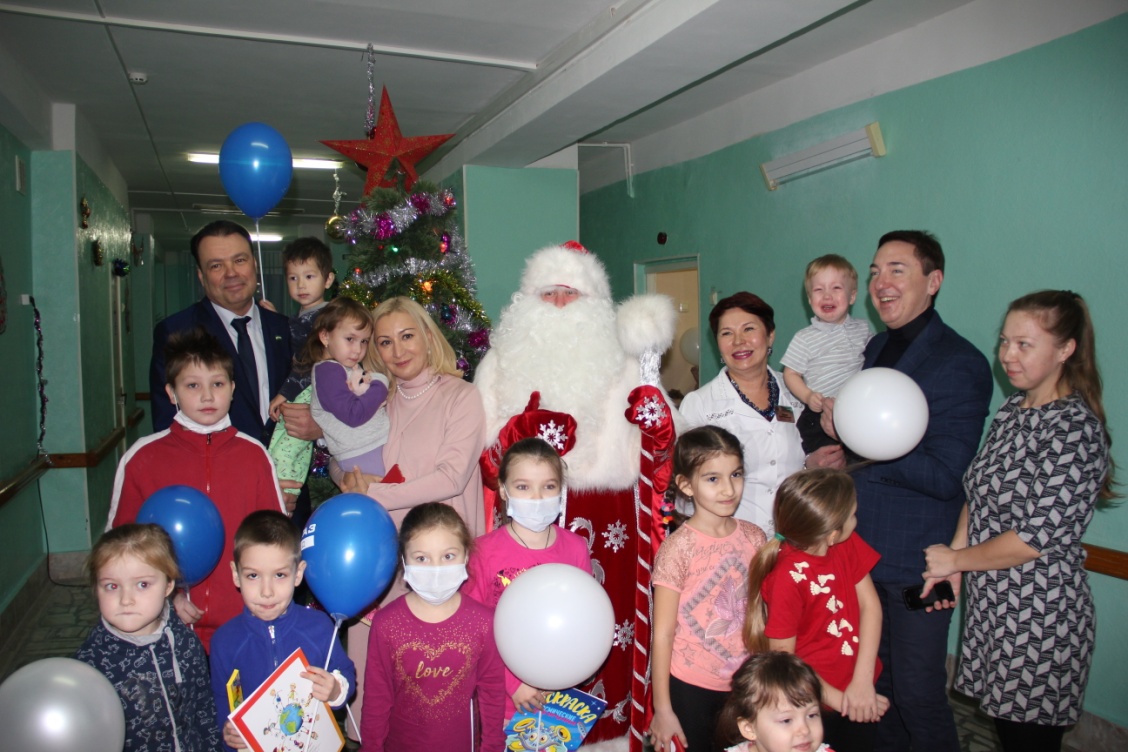 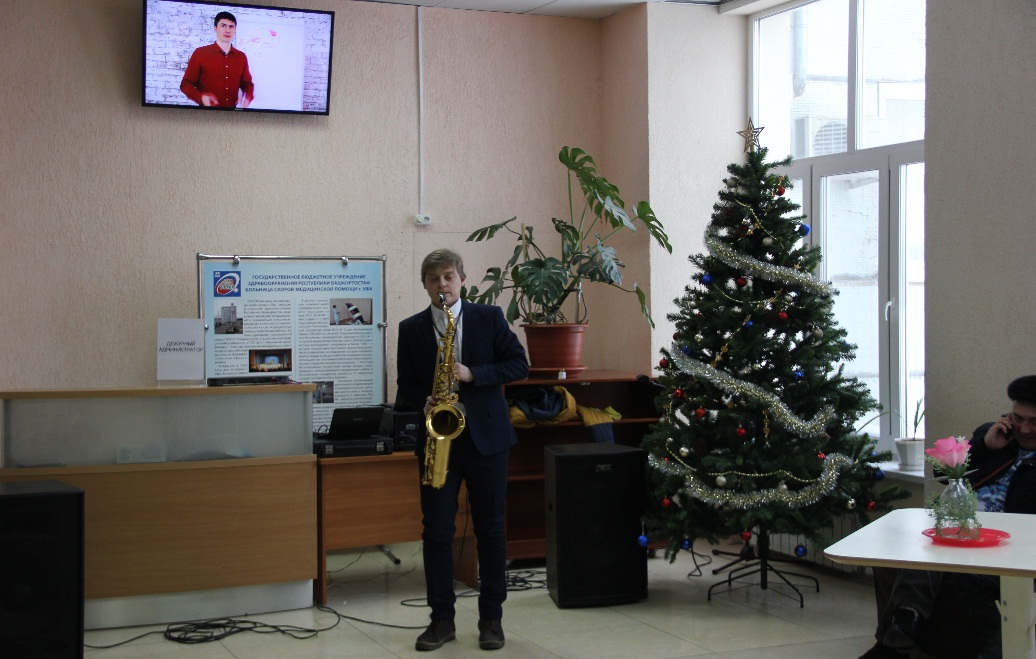 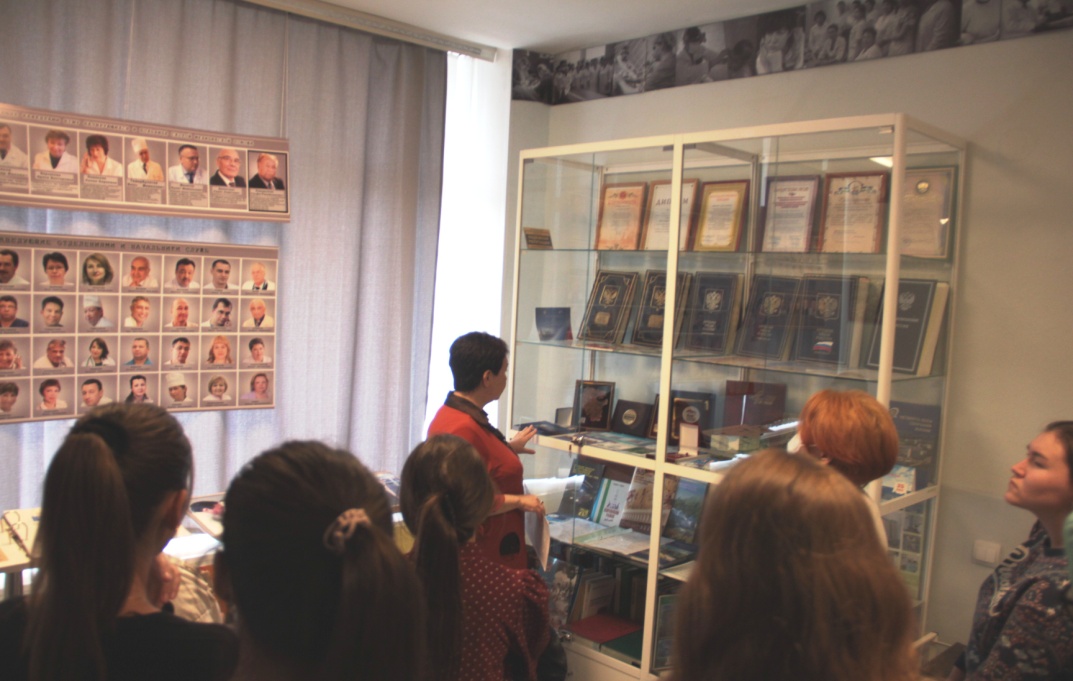 открытие  терапевтического  отделения 
после ремонта
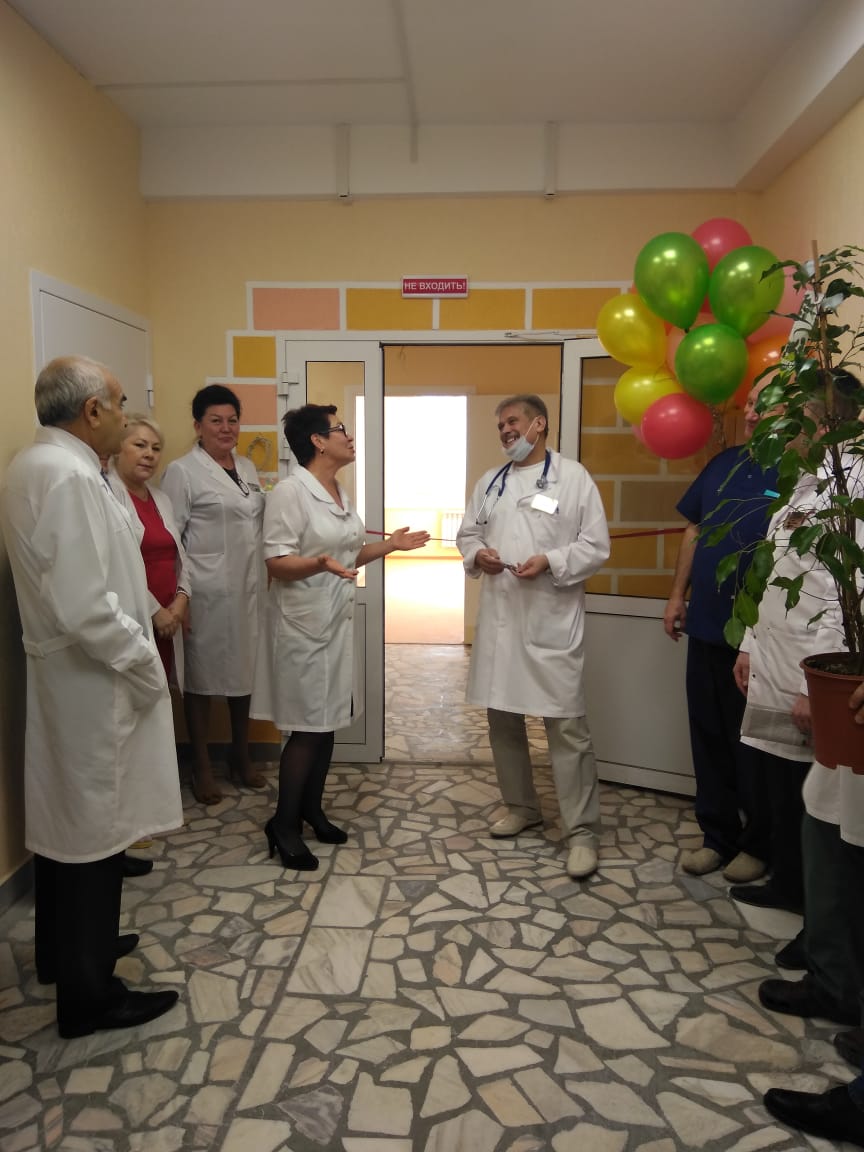 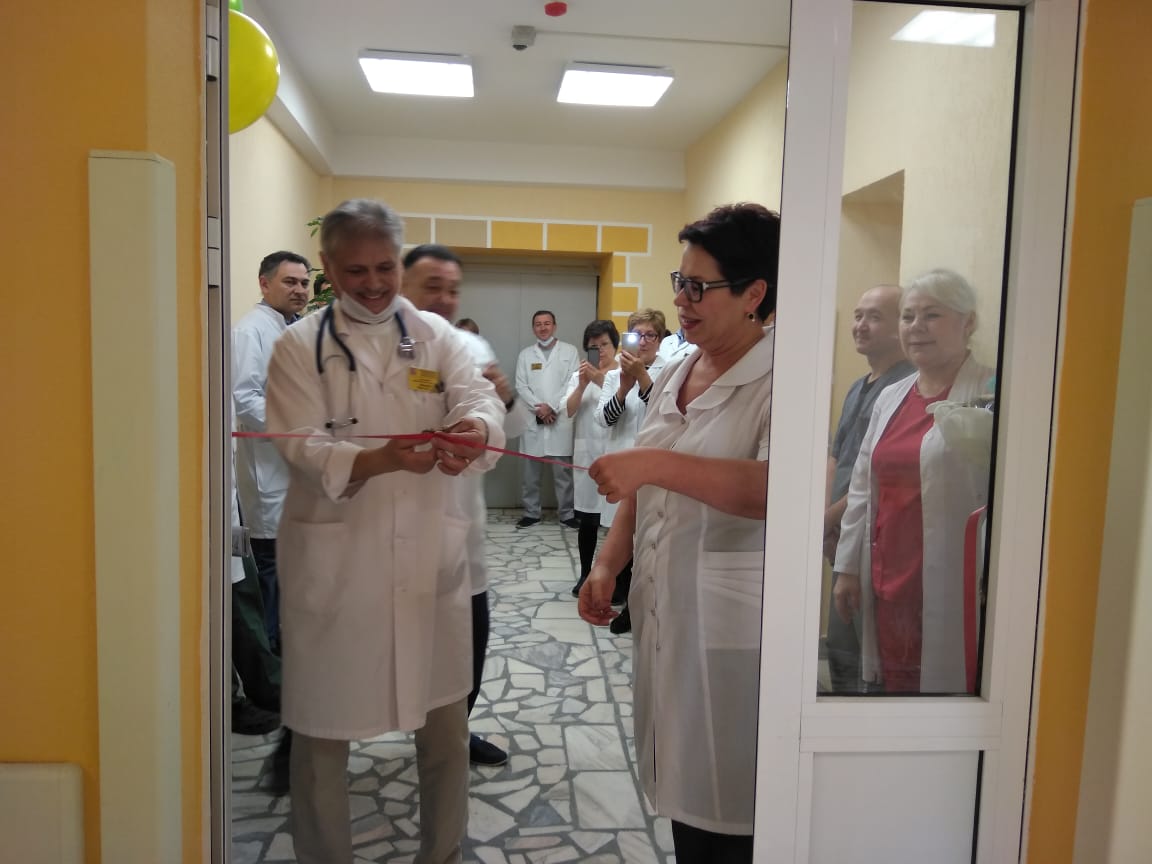 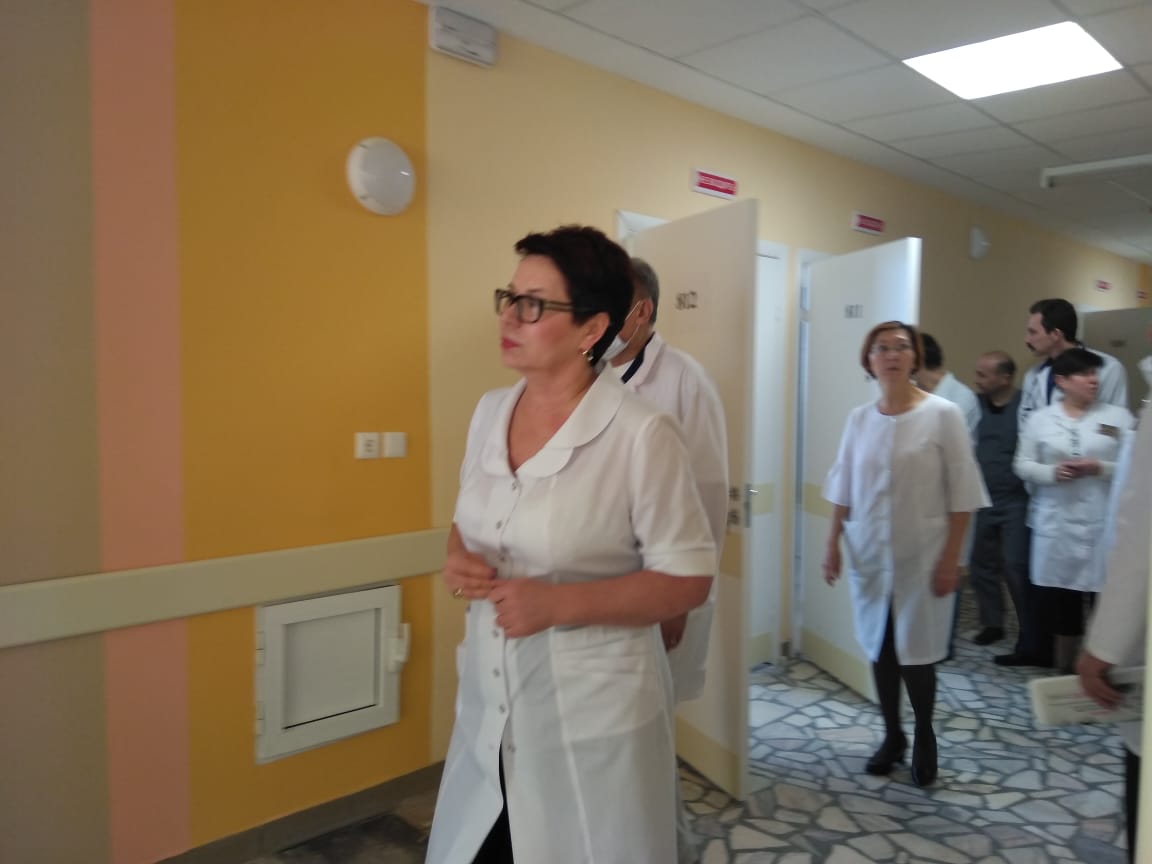 Выезд в бирский мО
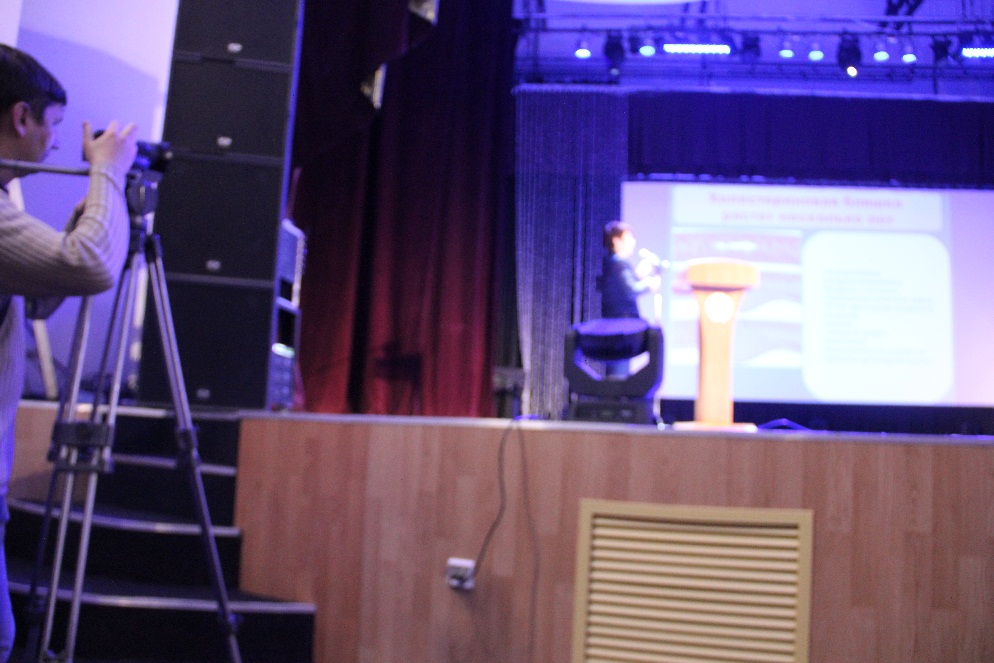 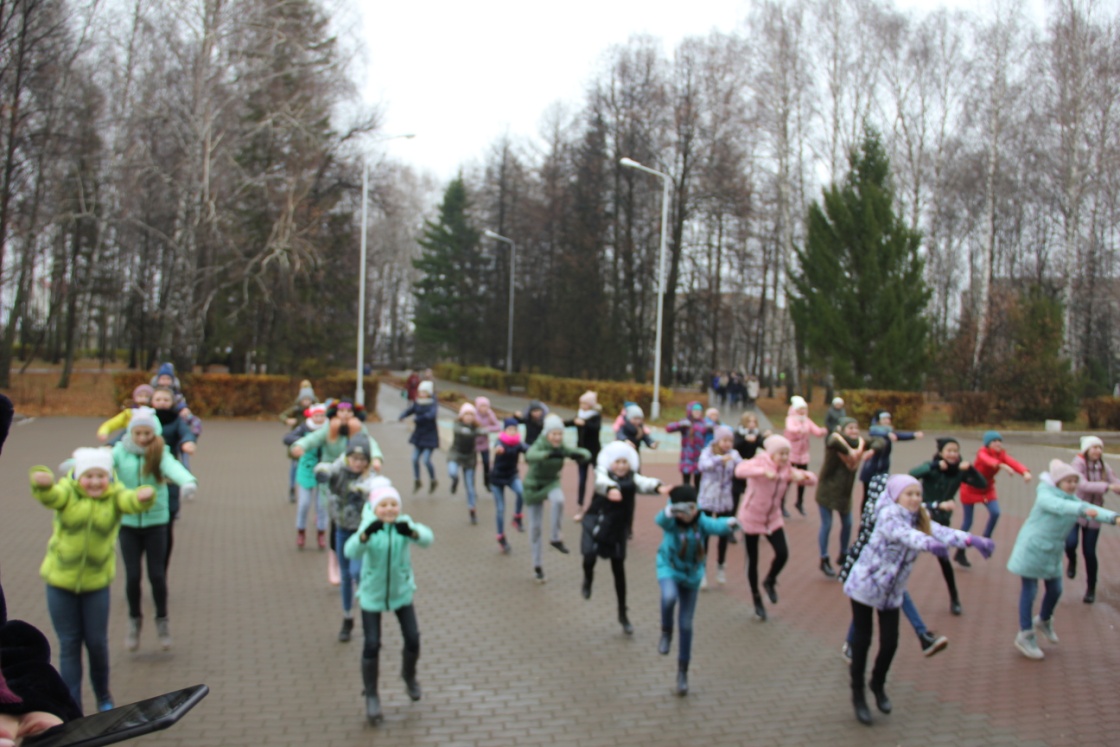 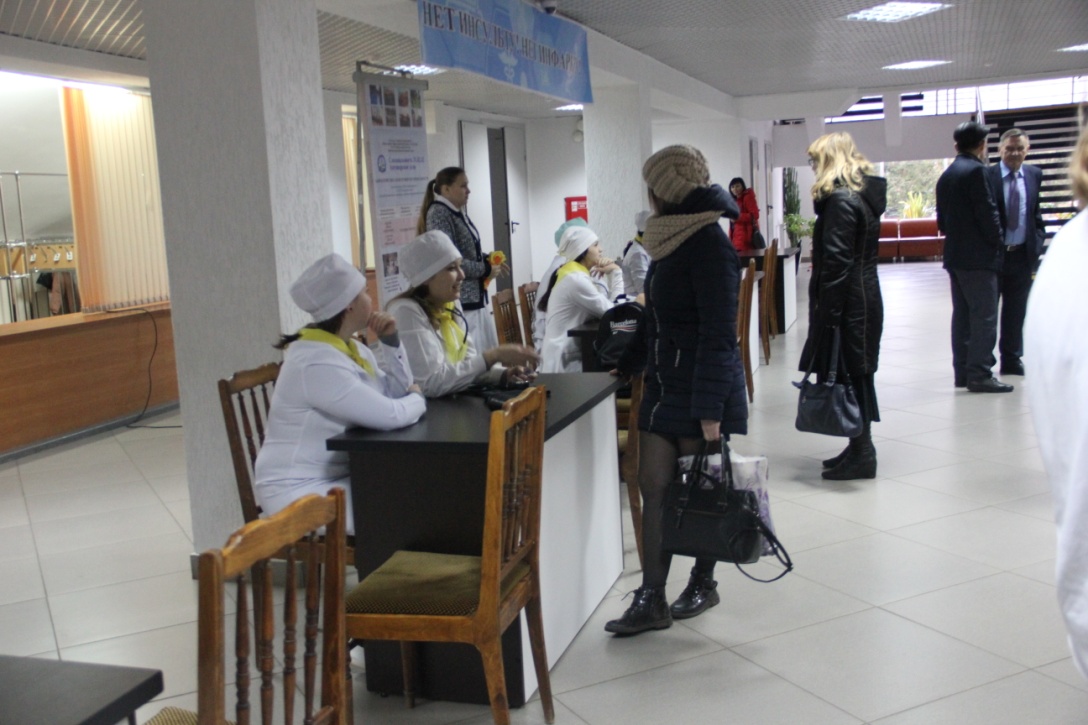 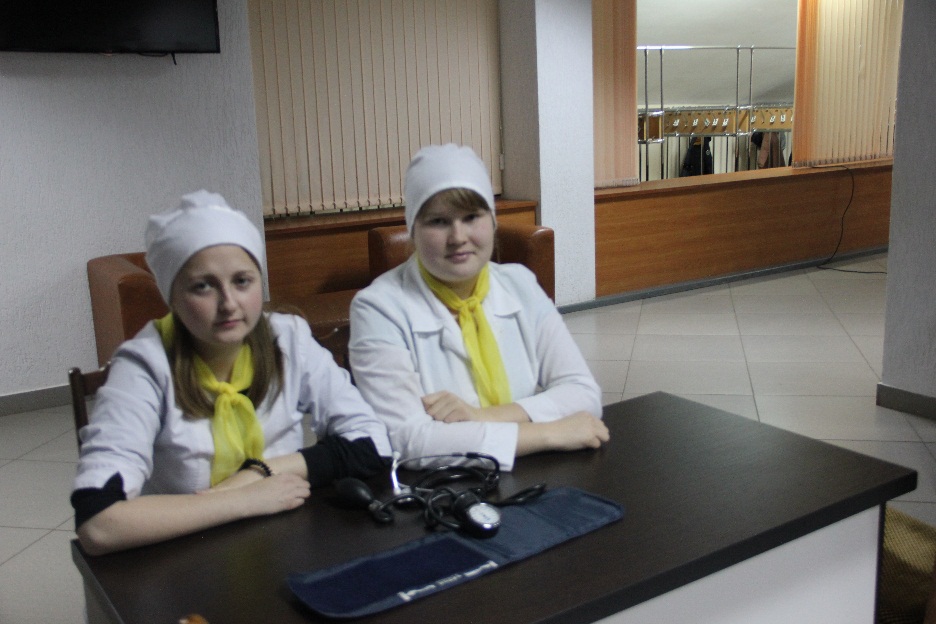 АкКОРДНЫЕ  ДНИ
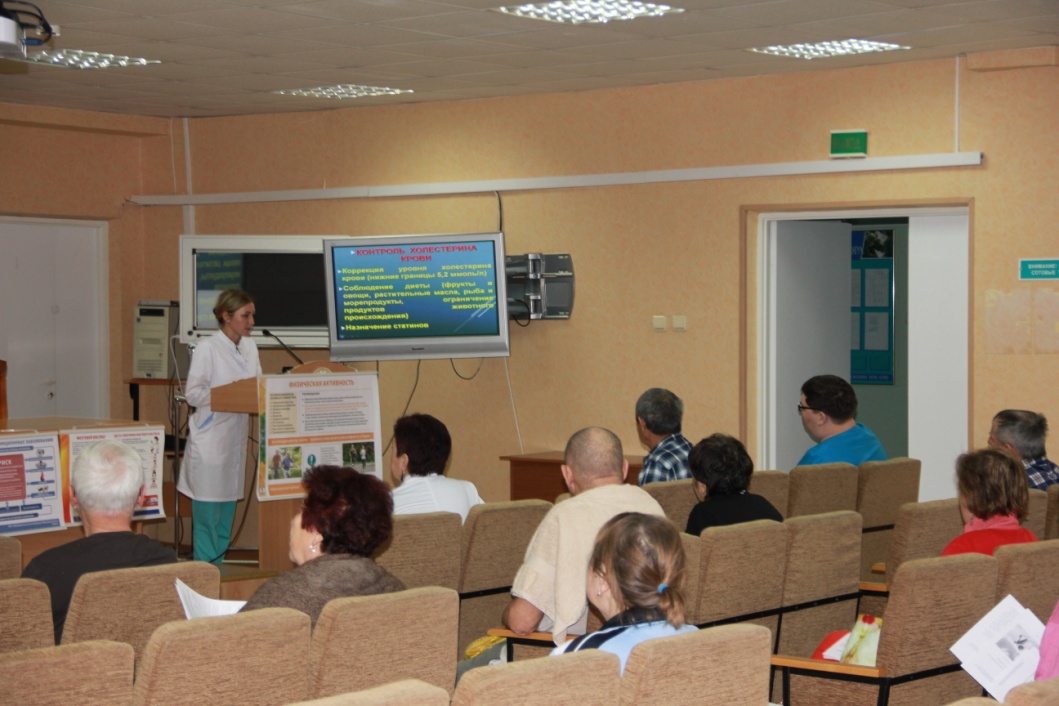 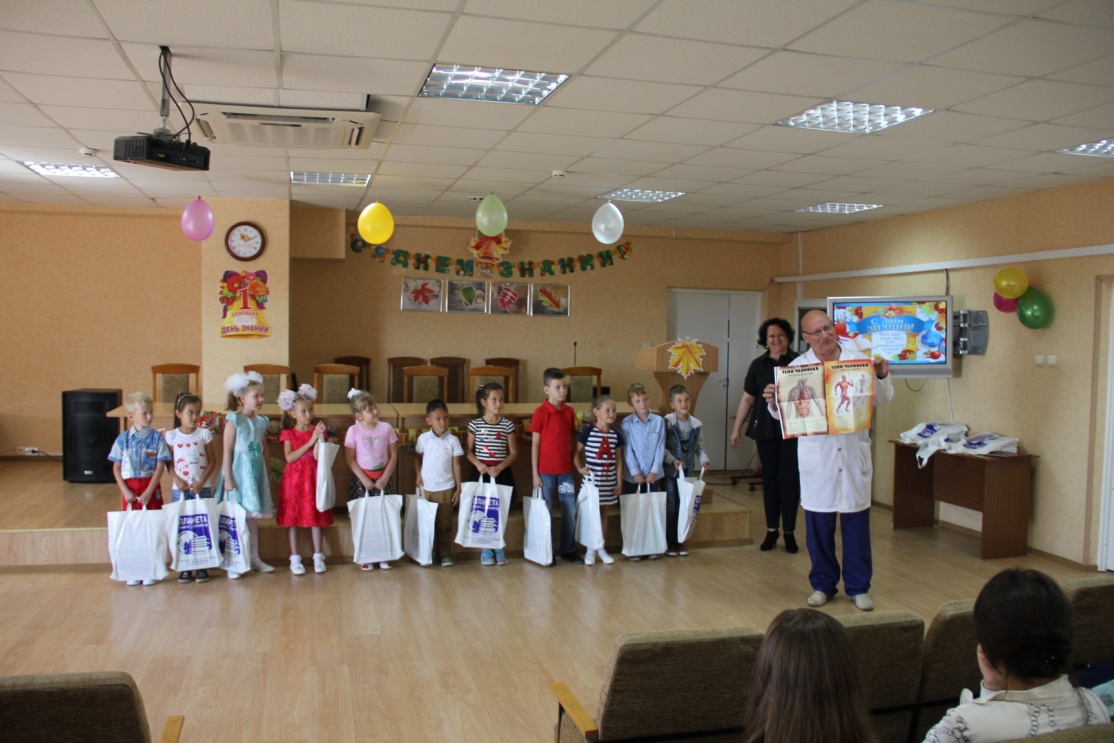 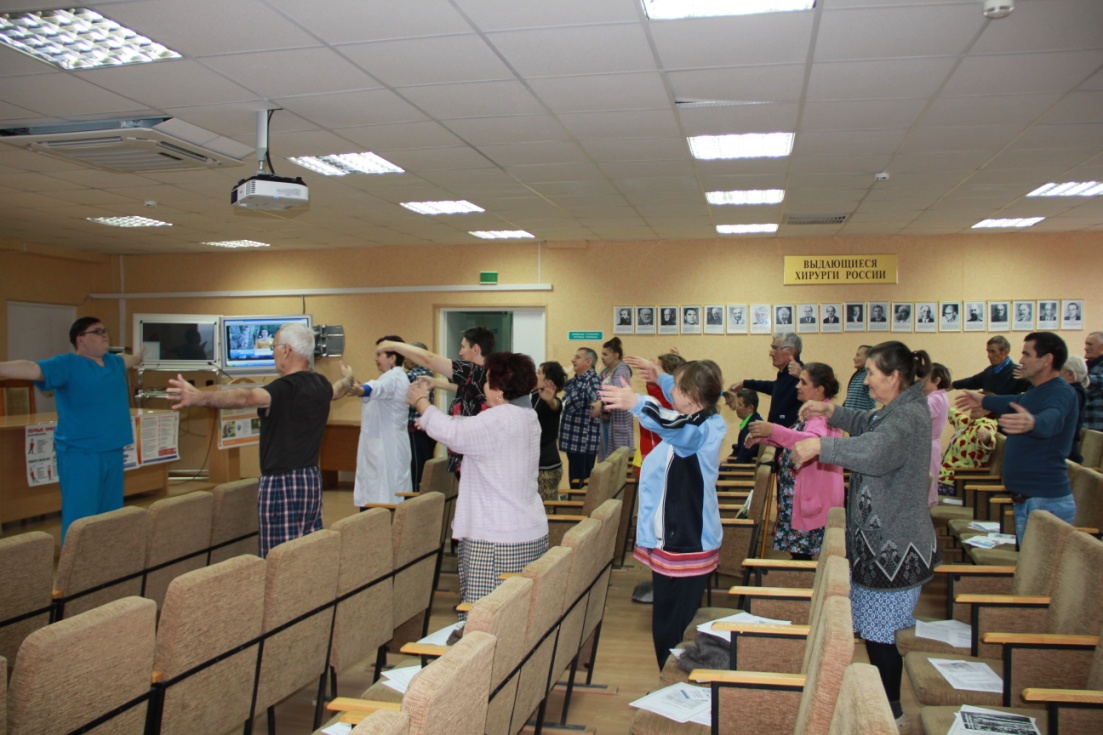 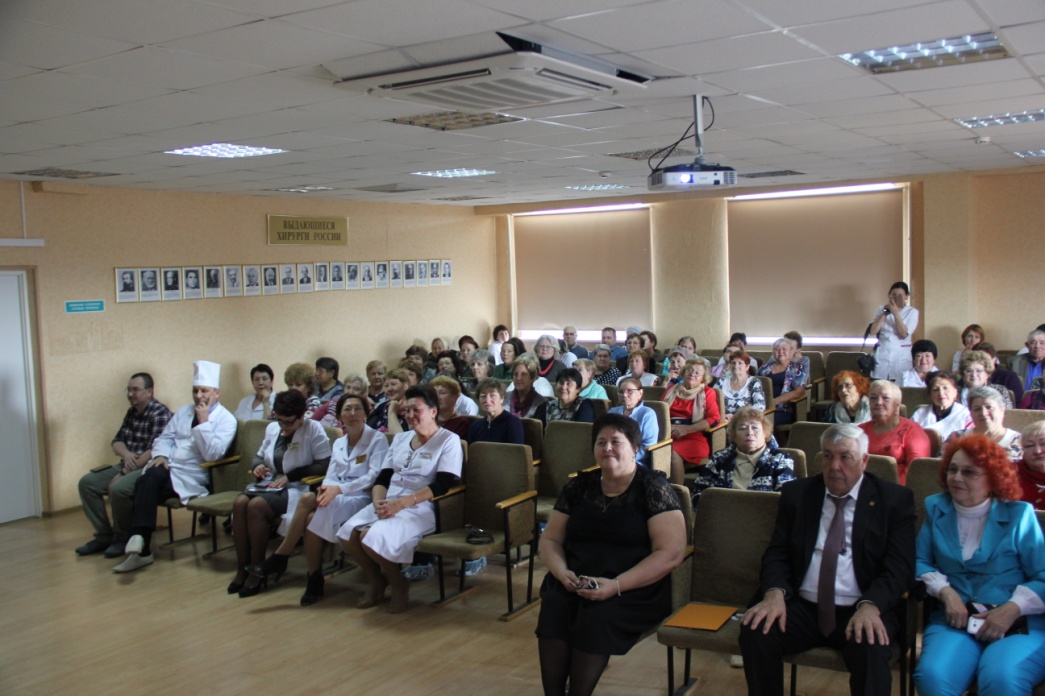 Выставки   встречи   конференции
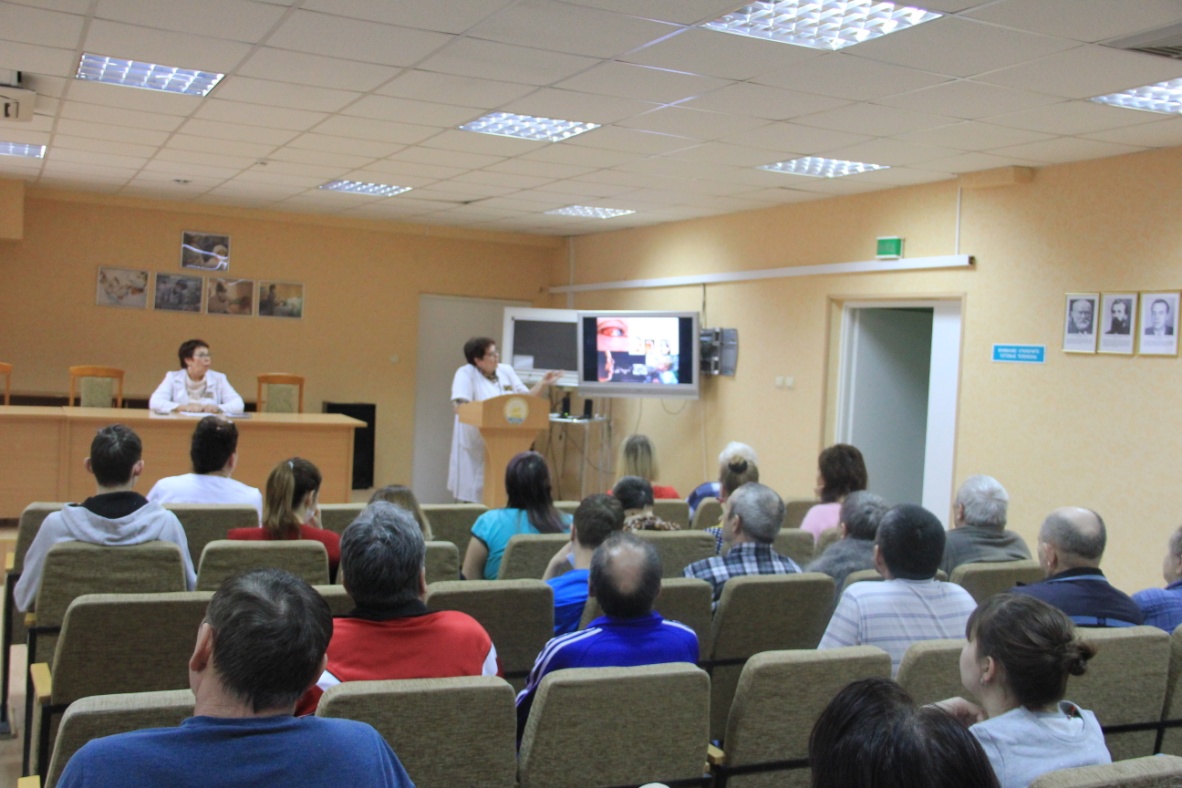 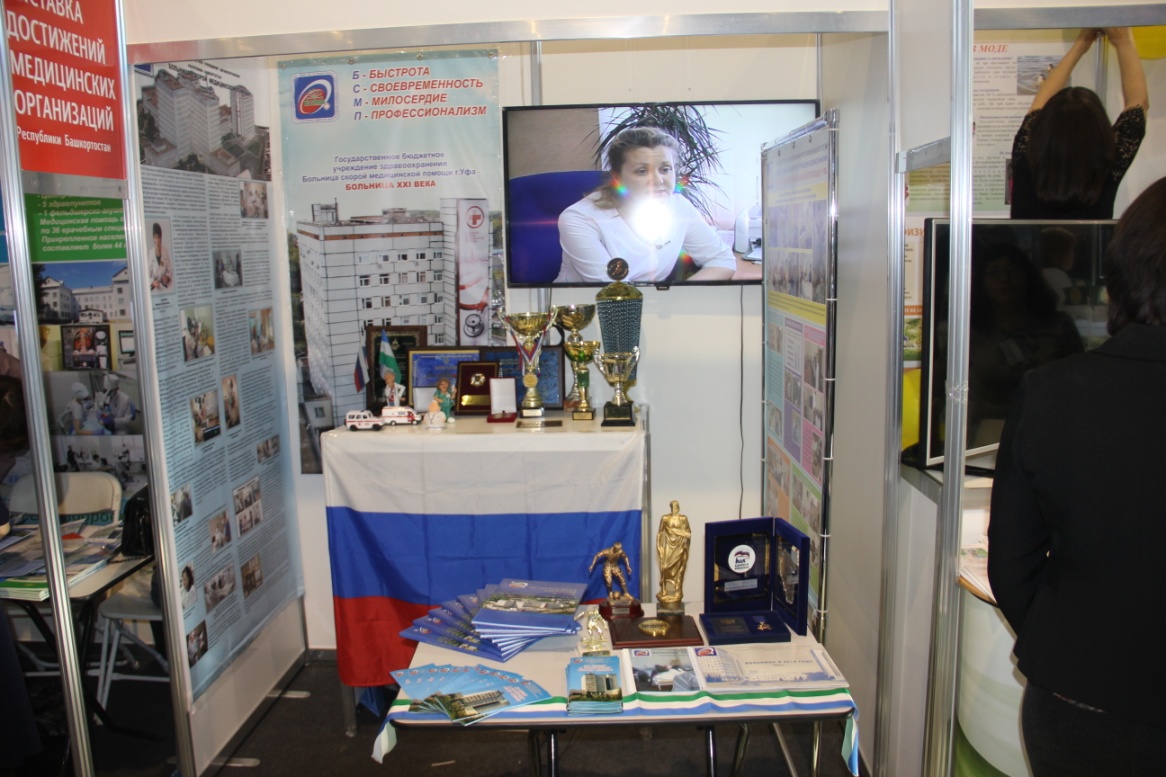 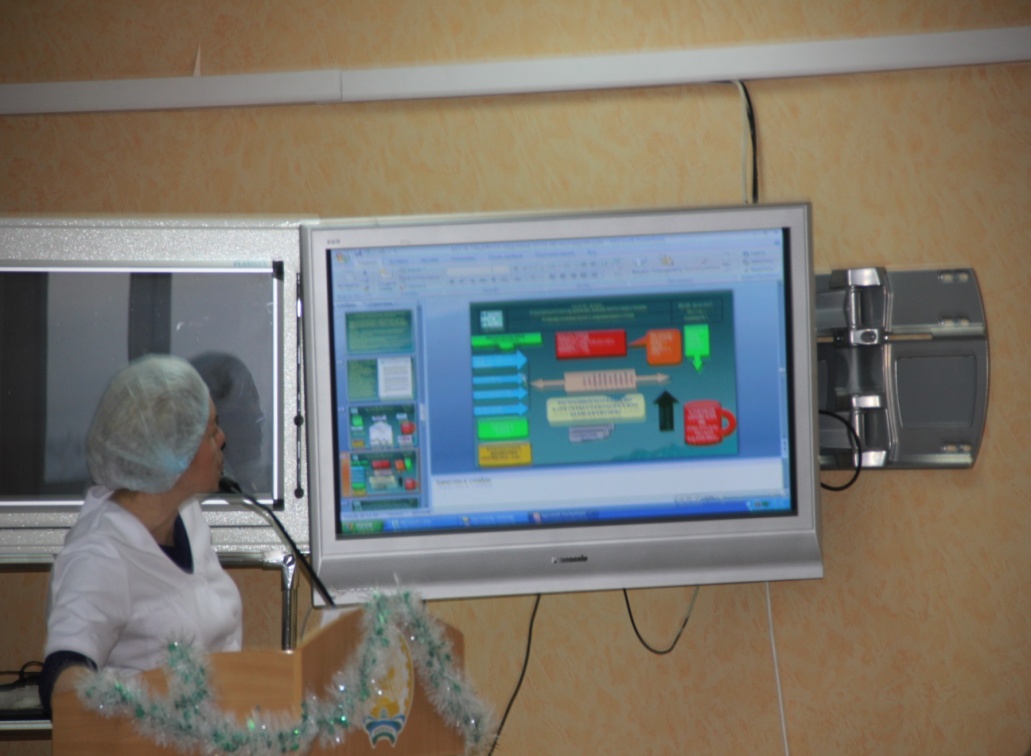 Медицинские советы, СОВЕЩАНИЯ
ОБРАЩЕНИЯ
ЗАПРОСЫ ОТ ФИЗИЧЕСКИХ И ЮРИДИЧЕСКИХ ЛИЦ НА ПРЕДСТАВЛЕНИЕ ИНФОРМАЦИИ О ПРОЛЕЧЕННЫХ БОЛЬНЫХ ЗА 2018 ГОД
СТРУКТУРА ЖАЛОБ В ГБУЗ РБ БСМП г.УФА                 за 2018 год
СТРУКТУРА ЖАЛОБ ГРАЖДАН в ГБУЗ РБ БСМП г.УФА  за 2018г.
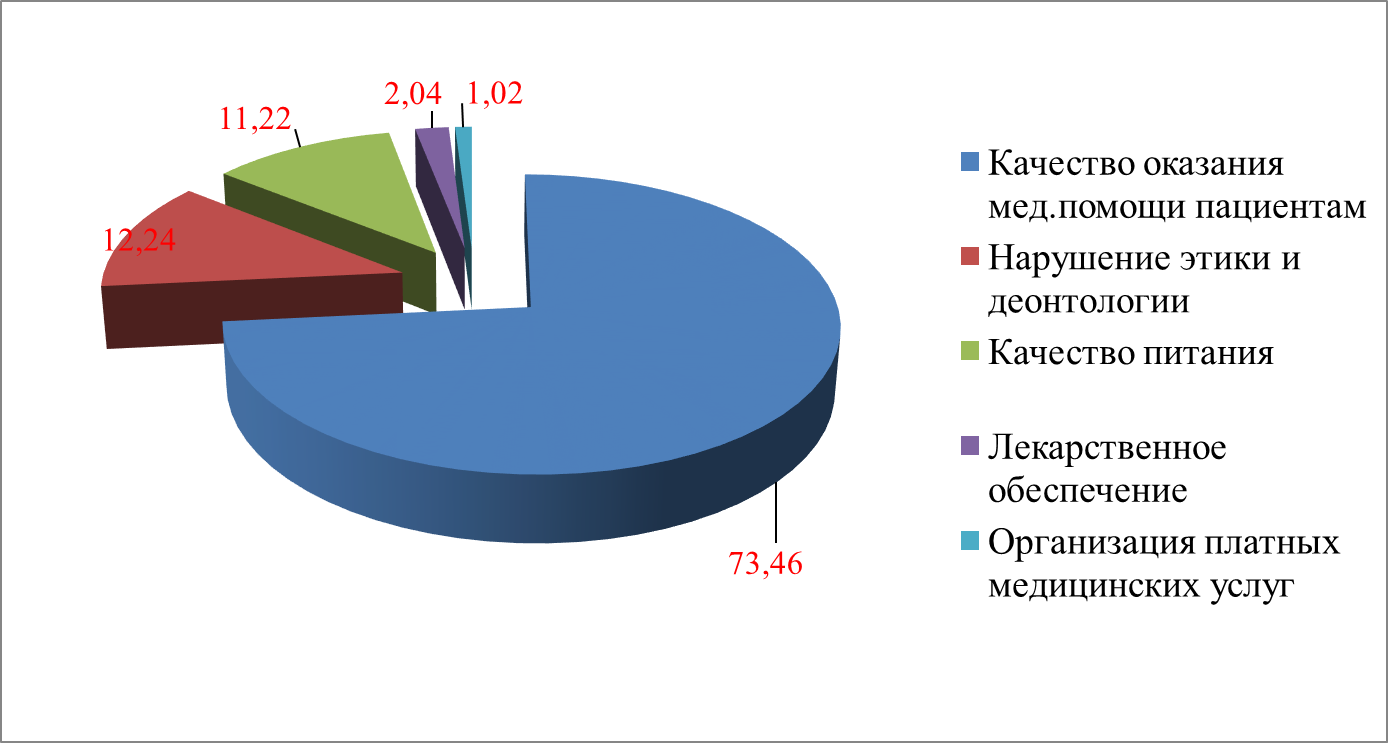 Удовлетворенность  качеством  обслуживания
-Доля пациентов, удовлетворенных качеством оказания медицинской помощи – 89,0%;
 Время ожидания в ПДО при получении медицинской услуги не более 30 минут – 86,3%;
- Доля пациентов, удовлетворенных питанием - 64,08%.
Предложения в решение медицинского совета по итогам работы БСМП за 2018 г.
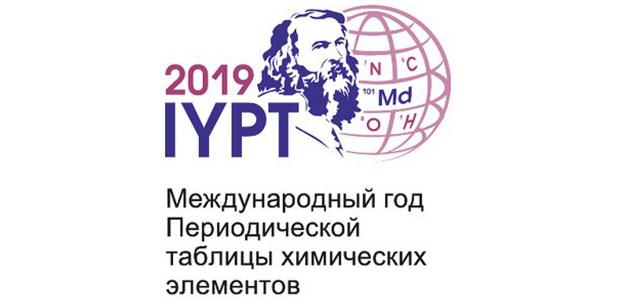 2019 год
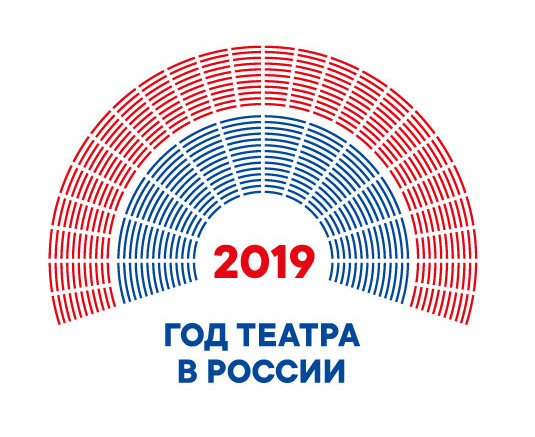 100-летие образования Республики Башкортостан
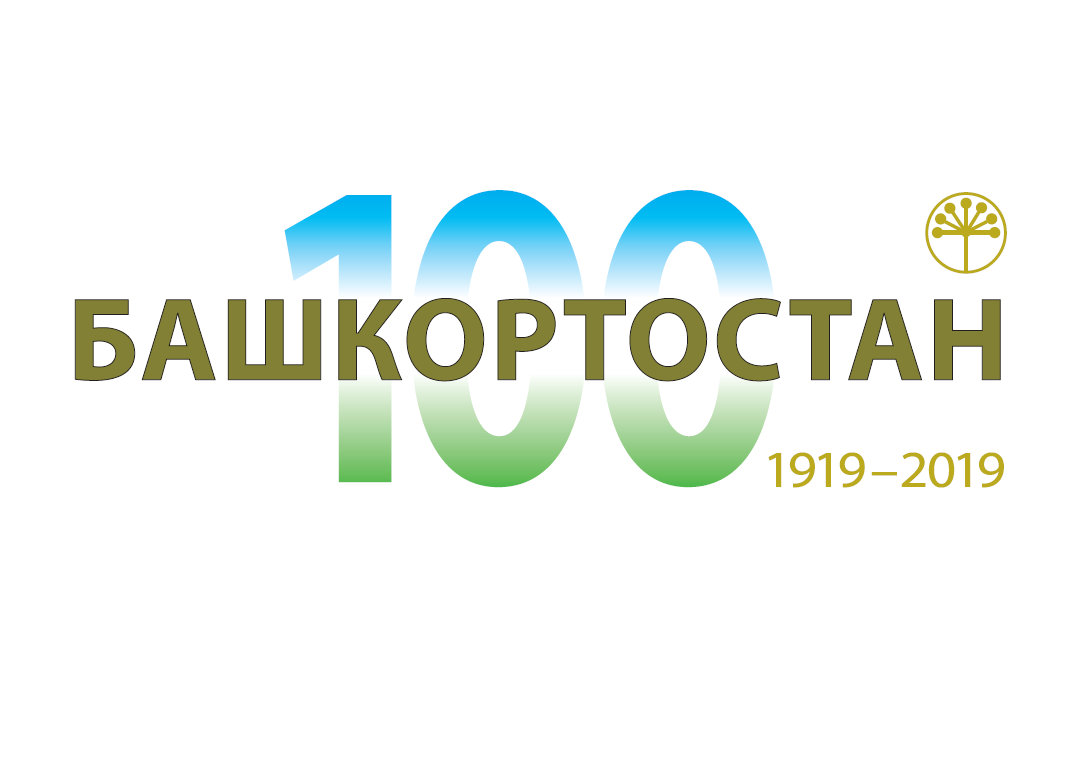 БЛАГОДАРЮ
за внимание